STANDARDY OCHRONY MAŁOLETNICH
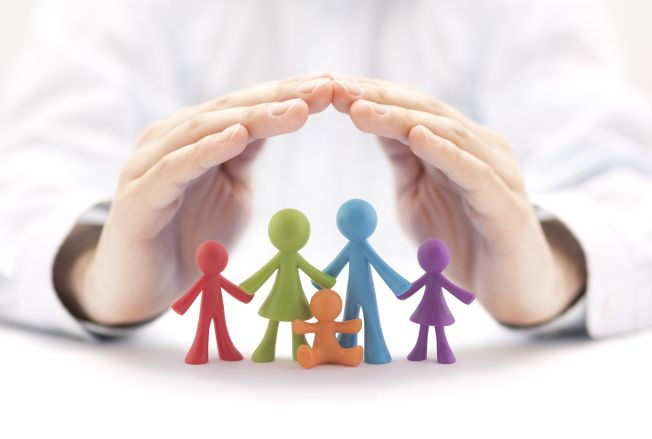 Co to są standardy ochrony małoletnich?Są to zasady i procedurypodejmowania interwencji w sytuacji podejrzenia krzywdzenia lubposiadania informacji o krzywdzeniu małoletniego.
Standardy mają sprawić, by w sytuacjach zagrożenia dziecka
wiadomo było - krok po kroku – co należy zrobić. 
Mają dawać każdej osobie, każdej instytucji wiedzę
  do tego, jak odpowiednio zareagować na przejawy przemocy.
Mają też wskazać odpowiedzialność  wszystkich tych, 
którzy się do nich nie zastosują.
.
Co znajduje się w standardach?Są dostosowane do charakteru i rodzaju placówki lub działalności, w szczególności obejmują:1) zasady zapewniające bezpieczne relacje między małoletnima personelem placówki, a w szczególności zachowania niedozwolone wobec małoletnich;2) zasady i procedurę podejmowania interwencji w sytuacjipodejrzenia krzywdzenia lub posiadania informacji o krzywdzeniu małoletniego;3) procedury i osoby odpowiedzialne za składaniezawiadomień o podejrzeniu popełnienia przestępstwa na szkodę małoletniego, zawiadamianie sądu opiekuńczego orazosoby odpowiedzialne za wszczynanie procedury "Niebieskie Karty"; 4) zasady przeglądu i aktualizacji standardów;.
5) zakres kompetencji osoby odpowiedzialnej zaprzygotowanie personelu placówki do stosowaniastandardów, zasady przygotowania tego personelu do ichstosowania oraz sposób dokumentowania tej czynności;6) zasady i sposób udostępniania rodzicom albo opiekunomprawnym lub faktycznym oraz małoletnim standardów dozaznajomienia się z nimi i ich stosowania;7) osoby odpowiedzialne za przyjmowanie zgłoszeń ozdarzeniach zagrażających małoletniemu i udzielenie mu wsparcia;8) sposób dokumentowania i zasady przechowywaniaujawnionych lub zgłoszonych incydentów lub zdarzeńzagrażających dobru małoletniego .
Dodatkowo:1) wymogi dotyczące bezpiecznych relacji międzymałoletnimi, a w szczególności zachowania niedozwolone;2) zasady korzystania z urządzeń elektronicznych z dostępem do sieci Internet;3) procedury ochrony dzieci przed treściami szkodliwymi izagrożeniami w sieci Internet oraz utrwalonymi w innej formie;4) zasady ustalania planu wsparcia małoletniego poujawnieniu krzywdzenia.W standardach uwzględnia się sytuację dzieciniepełnosprawnych oraz dzieci ze specjalnymi potrzebamiedukacyjnymi.
Wychowanie bez przemocy to podejście do wychowania dzieci opartena szacunku, zrozumieniu i empatii.Wychowanie bez przemocy stawia na budowanie pozytywnych relacjimiędzy rodzicami a dziećmi, opartych na dialogu, wsparciui zrozumieniu.Jedną z kluczowych zasad wychowania bez przemocy jest unikaniestosowania fizycznej kary, upokarzania, zastraszania czy wykluczania.Wychowanie bez przemocy dąży do stworzenia bezpiecznegoi wspierającego środowiska, w którym dzieci mogą rozwijać swojeumiejętności społeczne, emocjonalne i poznawcze. Wyznaje przekonanie,że wychowanie oparte na miłości i zrozumieniu sprzyja budowaniuzdrowych więzi rodzinnych oraz pozytywnie wpływa na długoterminowyrozwój dziecka.NASZA SZKOŁA PROMUJE WYCHOWANIEBEZ PRZEMOCY
WAŻNE NUMERY TELEFONÓWOGÓLNOPOLSKI TELEFON DLA OFIAR PRZEMOCY W RODZINIE„NIEBIESKA LINIA”Tel. 800 120 002 - bezpłatna pomoc dostępna przez całą dobę.POLICYJNY TELEFON ZAUFANIA DS. PRZECIWDZIAŁANIAPRZEMOCY W RODZINIETel. 800 120 226TELEFON DLA RODZICÓW I NAUCZYCIELI W SPRAWIEBEZPIECZEŃSTWA DZIECITel. 800 100 100 - bezpłatna i anonimowa pomoc telefonicznai online dla rodziców